Геометрия
7
класс
Тема:
Признаки равенства прямоугольных треугольников
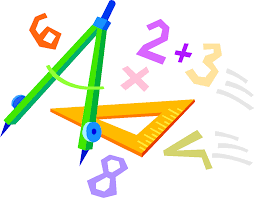 Яшнабадский район. Школа № 161.
Учитель математики Наралиева Ш.Ш.
План урока
Повторение пройденного
Признаки равенства  прямоугольных треугольников
Решение задач
Задания для закрепления
Прямоугольный треугольник
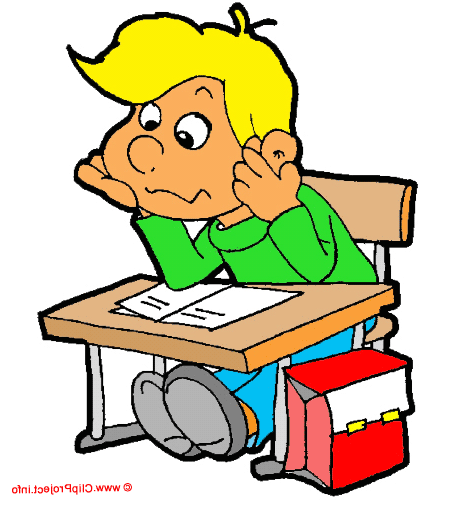 А
Г и п о т е н у з а
К а т е т
С
В
К а т е т
Свойство прямоугольного треугольника
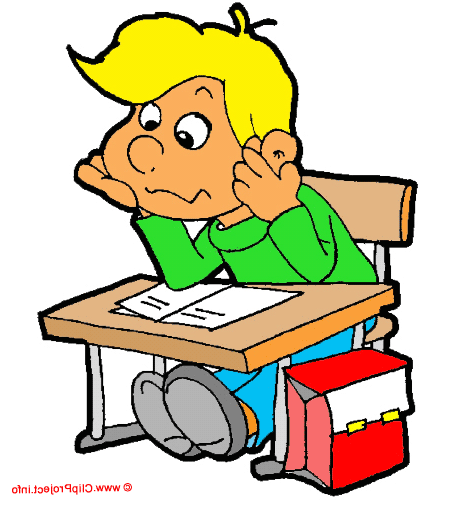 А
С
В
В прямоугольном  треугольнике
сумма острых углов равна 900.
Свойство прямоугольного треугольника
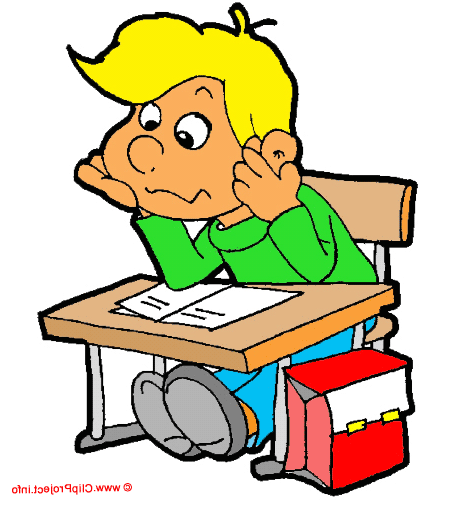 А
300
С
В
В прямоугольном  треугольнике катет, лежащий 
против угла в 300, равен половине гипотенузы.
Свойство прямоугольного треугольника
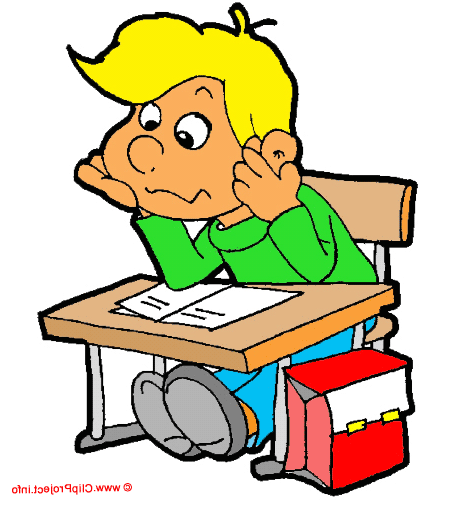 А
300
С
В
В прямоугольном  треугольнике катет, равный 
половине  гипотенузы лежит против угла в 300.
Свойство медианы, проведённой
из вершины прямого угла
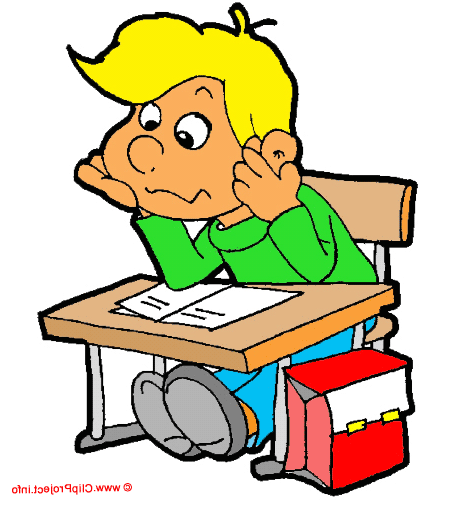 А
M
С
В
В прямоугольном  треугольнике медиана,
проведённая из вершины прямого угла,
равна половине гипотенузы.
Признаки равенства прямоугольных треугольников
Чтобы доказать равенство прямоугольных 
     треугольников достаточно найти только 
                                            2 равных элемента.


 по катетам (КК)
 по катету и прилежащему острому углу (КУ)
 по гипотенузе и острому углу (ГУ)
 по гипотенузе и катету (ГК)
А1
А
С1
В1
С
В
Теорема: Если катеты одного прямоугольного треугольника соответственно равны катетам другого, то такие треугольники равны.
Не трудно догадаться, что треугольники будут равны 
по признаку СУС равенства треугольников.
Теорема: Если катет и прилежащий к нему острый угол одного прямоугольного треугольника соответственно равны катету и прилежащему к нему острому углу другого, то такие треугольники равны.
А1
А
С1
В1
С
В
Не трудно догадаться, что треугольники будут равны по признаку УСУ равенства треугольников.
Теорема: Если гипотенуза и острый угол одного прямоугольного
треугольника соответственно равны гипотенузе и острому углу другого, то такие треугольники равны.
А1
Дано:    △АВС, △А1В1С1
∠ С, ∠ С1- прямые 
АВ=А1В1
∠А = ∠А1
Доказать: △АВС=△А1В1С1

Доказательство:
А
С1
В1
С
В
АВ =А1В1, по условию
 ∠А =∠ А1, по условию
 ∠В = 900 –∠А
    ∠В1= 900 –∠А1
Сумма острых углов прямоугольного треугольника равна 900.
треугольники будут равны по признаку УСУ равенства треугольников.
∠В =∠В1
По свойству
В1
С1
Теорема: Если гипотенуза и катет одного прямоугольного
треугольника соответственно равны гипотенузе и катету другого, то такие треугольники равны.
В
Дано: △АВС, △А1В1С1
                    ∠С, ∠С1- прямые 
             АВ=А1В1
             ВС=В1С1
Доказать: △АВС=△А1В1С1

Доказательство:
А1
А
С
Треугольники будут равны по признаку СУС равенства треугольников.
Задача (устно)
Задание из учебника
5. Будут ли равны треугольники ОАС и ODB, если на рисунке 7:    а)ОС = ОВ;
Решение:
D
A
Рассмотрим   △АСО и △DВО
гипотенузы ОС = ОB 
                    по условию
О
В
2) ∠АОС =∠ DOB, так как они 
          вертикальные
С
Если гипотенуза и острый угол одного прямоугольного
треугольника соответственно равны гипотенузе и острому углу другого, то такие треугольники равны.
Ответ: треугольники будут равны по признаку ГУ равенства прямоугольных треугольников.
ЗАДАНИЯ ДЛЯ ЗАКРЕПЛЕНИЯ
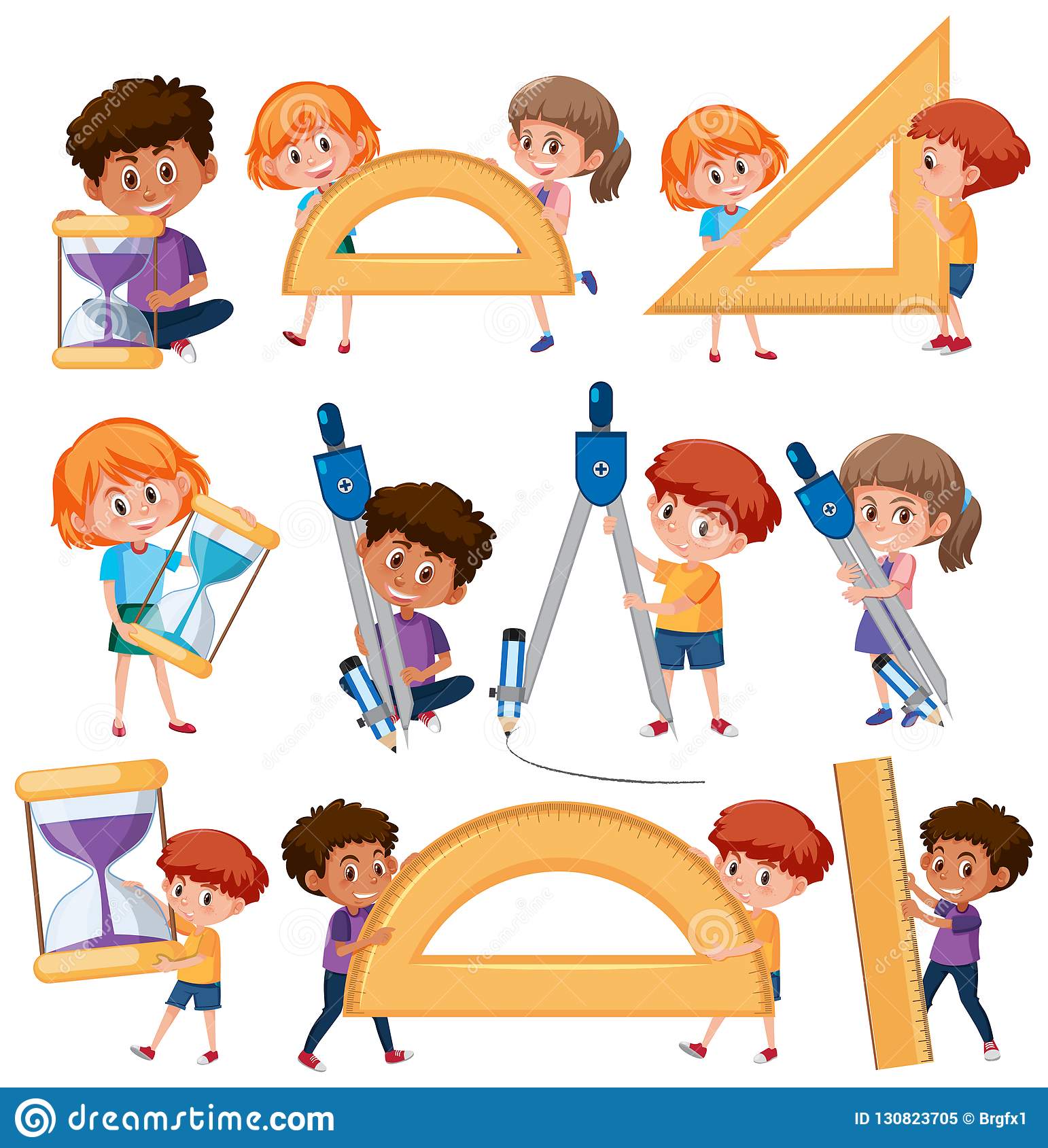 Выполнить 
письменно задачи  
№ 5 (б, в), (стр.107).
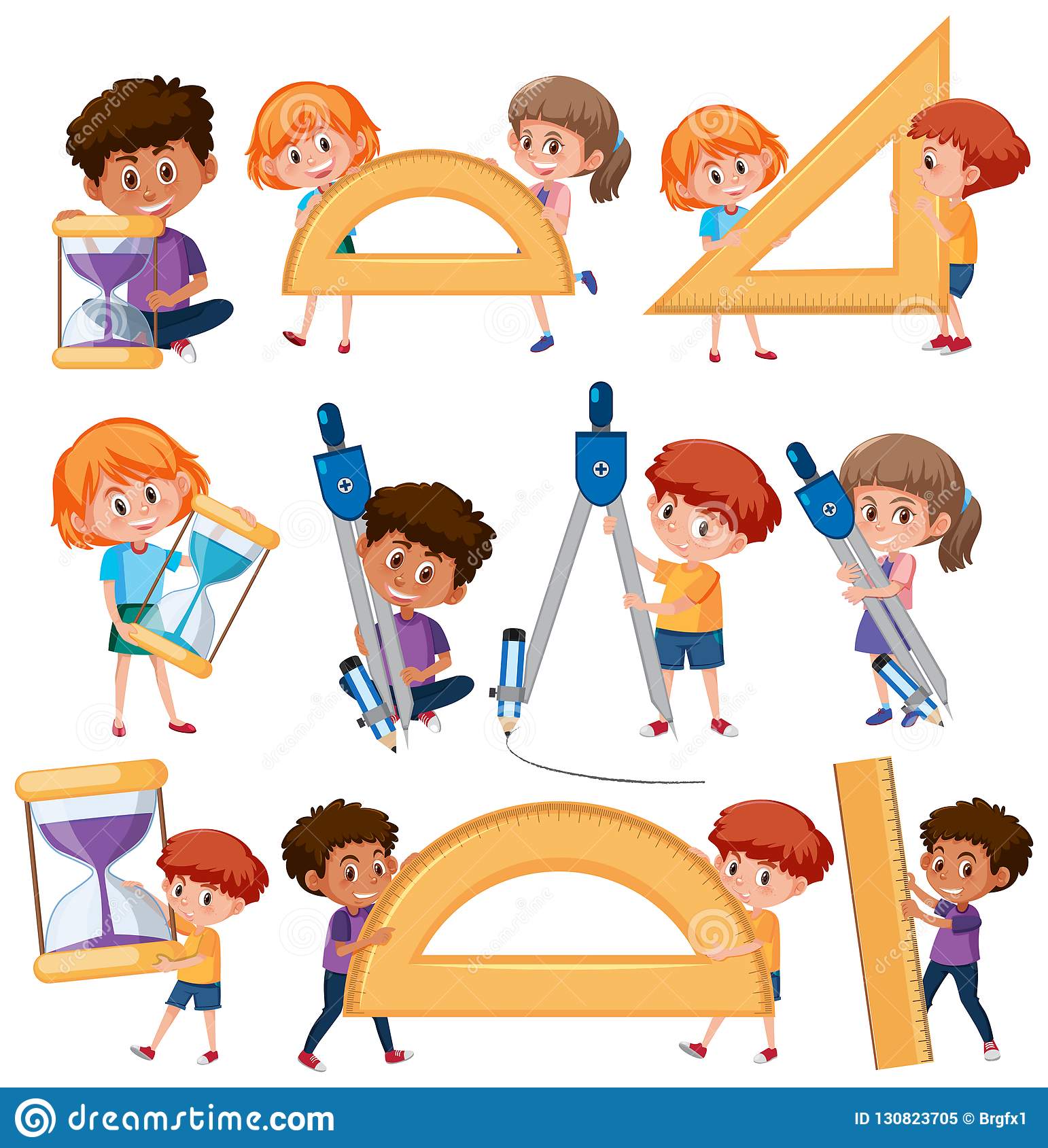